Gatlin’s Gazette
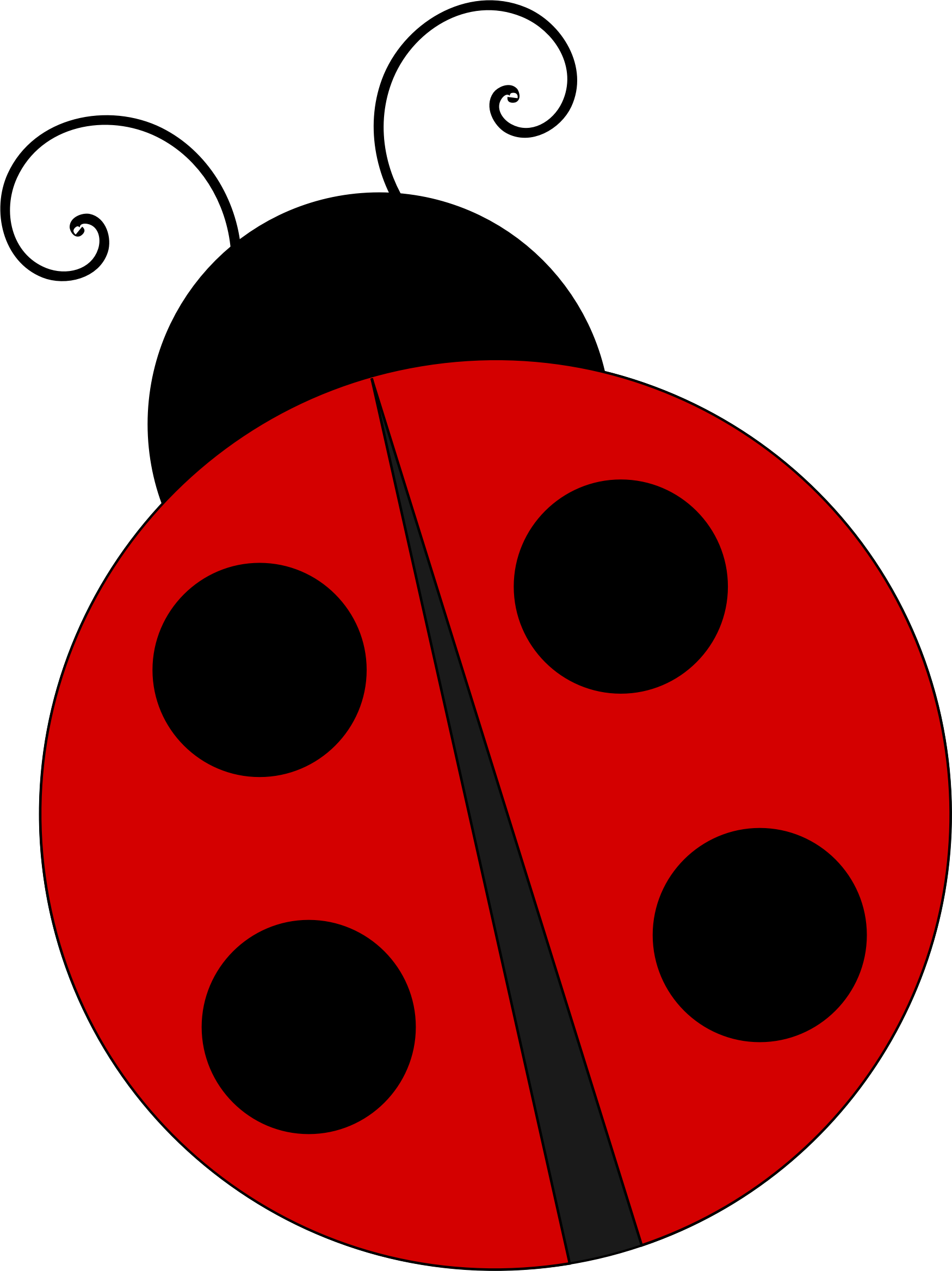 Nov/Dec 2019
Message From
The Teacher
Important Dates
Nov. 11/25-11/29: Thanksgiving Break
Dec. 6: Nutcracker (Field Trip)
Dec. 12: Chick-Fil-A Night
Dec. 20: Winter Break Begins
Jan. 7: Back to School
Our next field trip will be to the Grand Theatre December 6. 
Please remember to sign and return progress reports.
Our holiday party will be December 20. More info to come.
Please help your child to complete and return homework daily.
Read every night!
Please check agendas every day, initial, and write the title of books your child reads.
Nov/Dec Birthdays!
Layla 11/17
Anaclaire 11/24
Maddox 11/25
Christopher 12/6
Suri 12/8
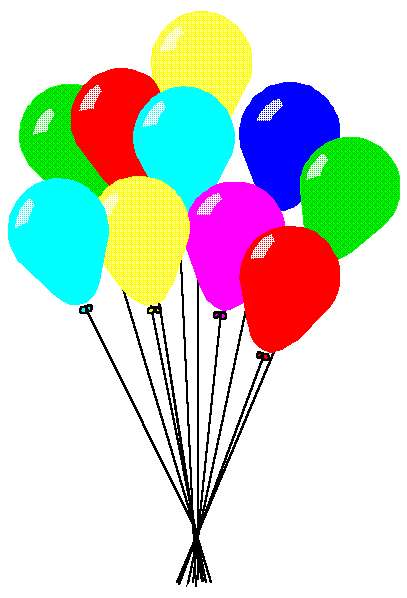 Reminders
What’s Coming Up In…
All transportation changes must be in writing (a note, not in the agenda). Emails and texts are not accepted.
School begins at 7:30, and ends at 2:30.
Please sign the agenda and log the books read each night. Students are to read 20 minutes every night.
Reading: We are working on building their reading stamina, as well as, elements of non-fiction: text features, context clues, main idea, key details, and point of view.
Language Arts: We are learning about nouns, verbs, adjectives, and adverbs. We started writing informational stories. We will also be writing opinion pieces. 
Math: We are working on multiplication, number patterns, skip counting, arrays, equal groups, repeated addition, division, perimeter, area, and solving 2 step word problems.
Science: We are studying habitats and regions in Georgia. 
Social Studies: We are learning about the 3 branches of government.
Homework: Read 20 minutes each night and study for any upcoming quizzes or tests. Practice addition and subtraction with regrouping, as well as multiplication and division facts.
Contact Ms. Gatlin
• Email: sgatlin@cartersvilleschools.org